How can mathematics be used to evaluate the impact of tax structures on households with different incomes?
1
How much tax did you pay at each income level?
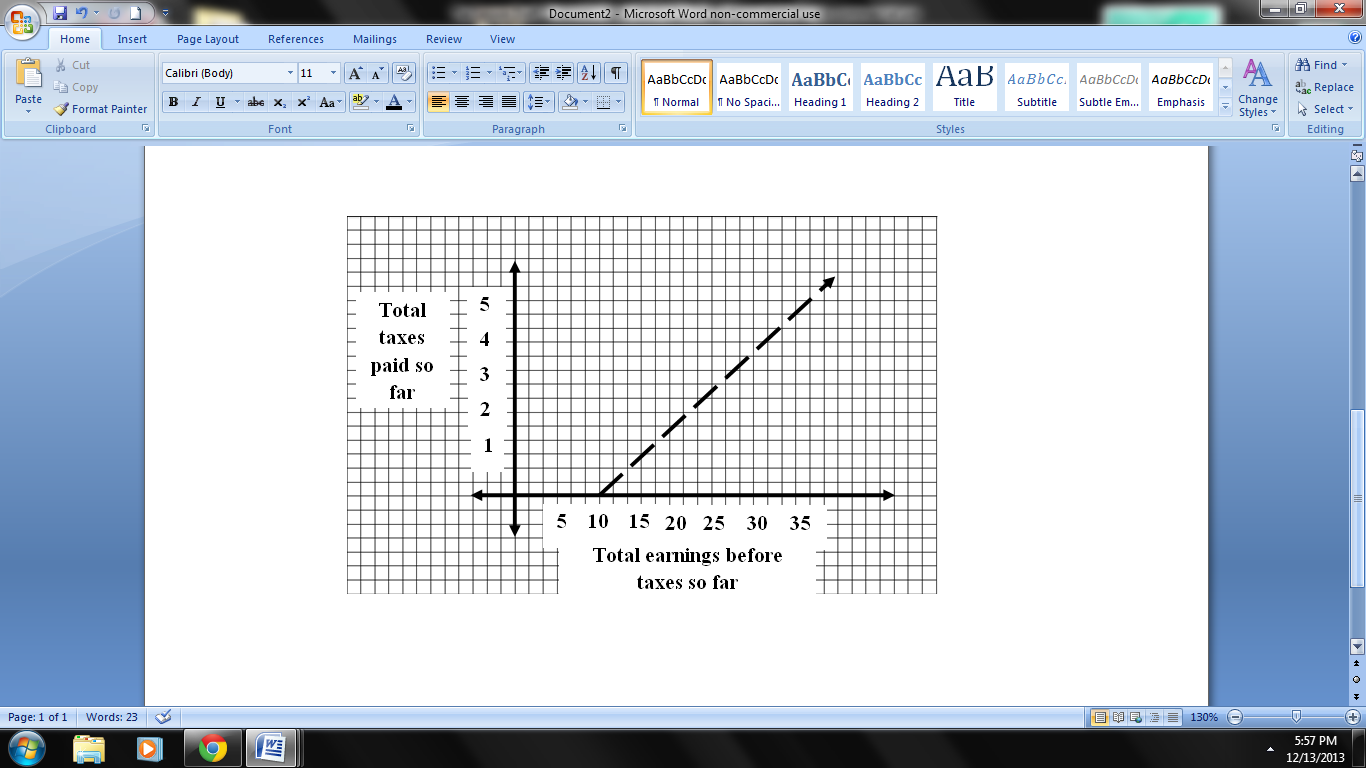 Total Taxes Paid
Total Earnings Before Taxes
2
What pattern did you predict for the average tax ratio?
Did you think the average tax would increase, decrease or stay the same?
What do the data show us?
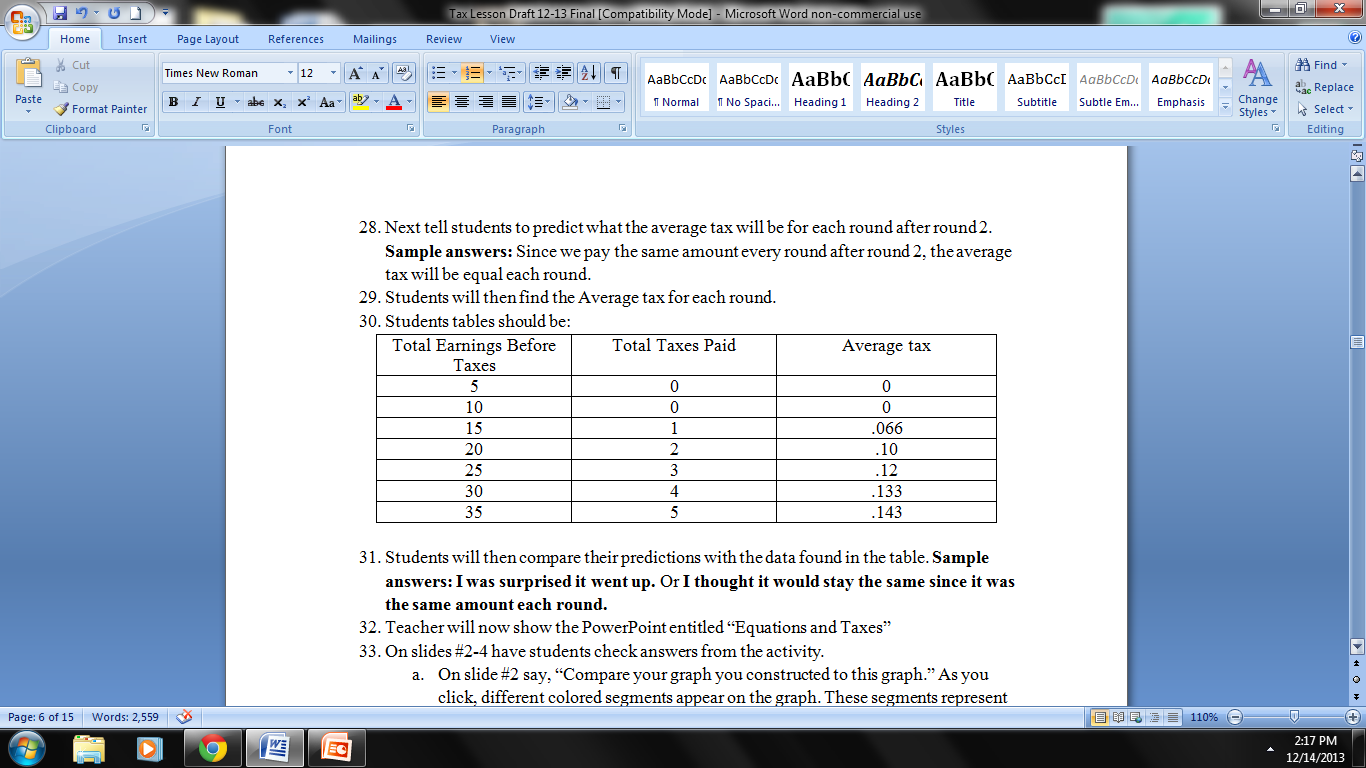 3
Generalize the pattern in the slopes of the segments between intersection points and the origin
m = 0
m = .066
m = .10
m = .12
m = .133
m = .143
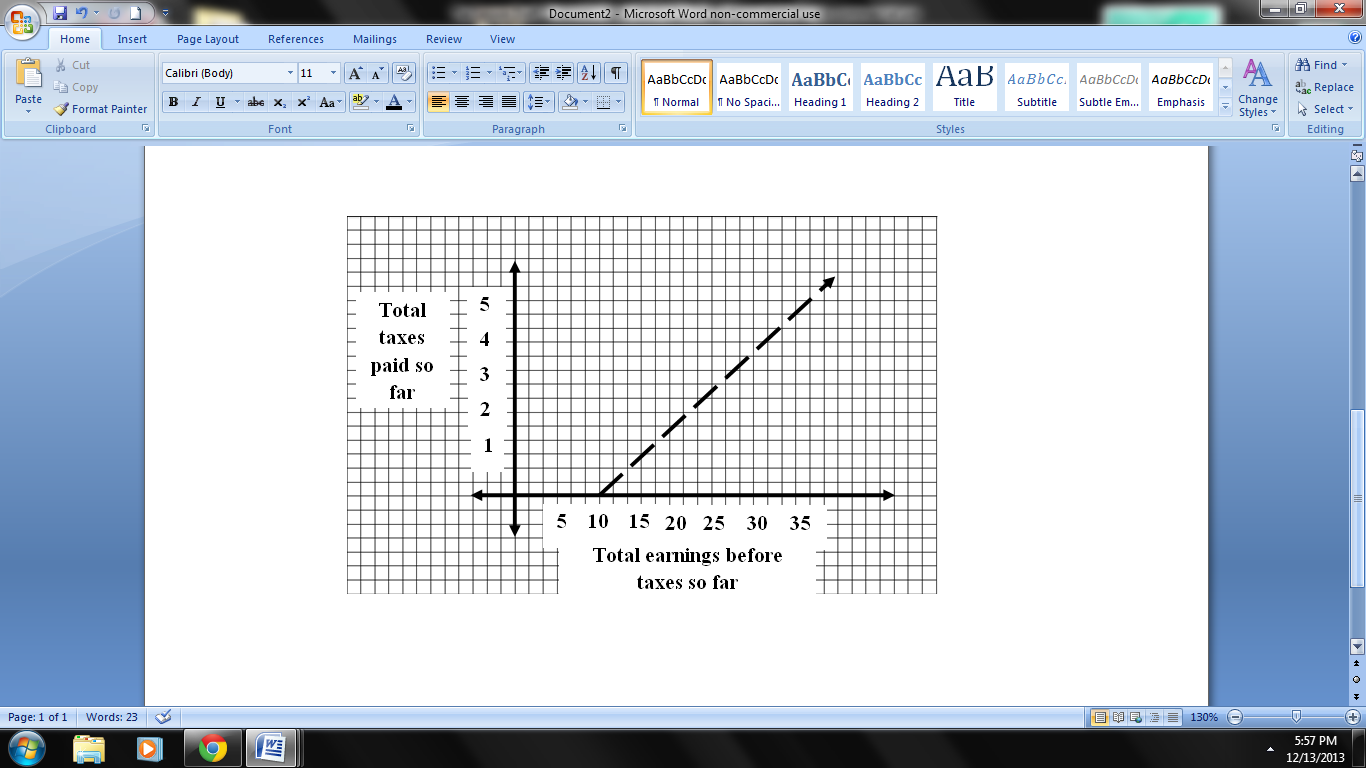 Total Taxes Paid
Total Earnings Before Taxes
4
Find the equation
There are 2 parts 
1 line has a domain from 0 to 10
The other domain is x is greater than 10
So the 2 equations are:
y = 0 from 0 to 10
And y = .2(x-10) when x is greater than 10
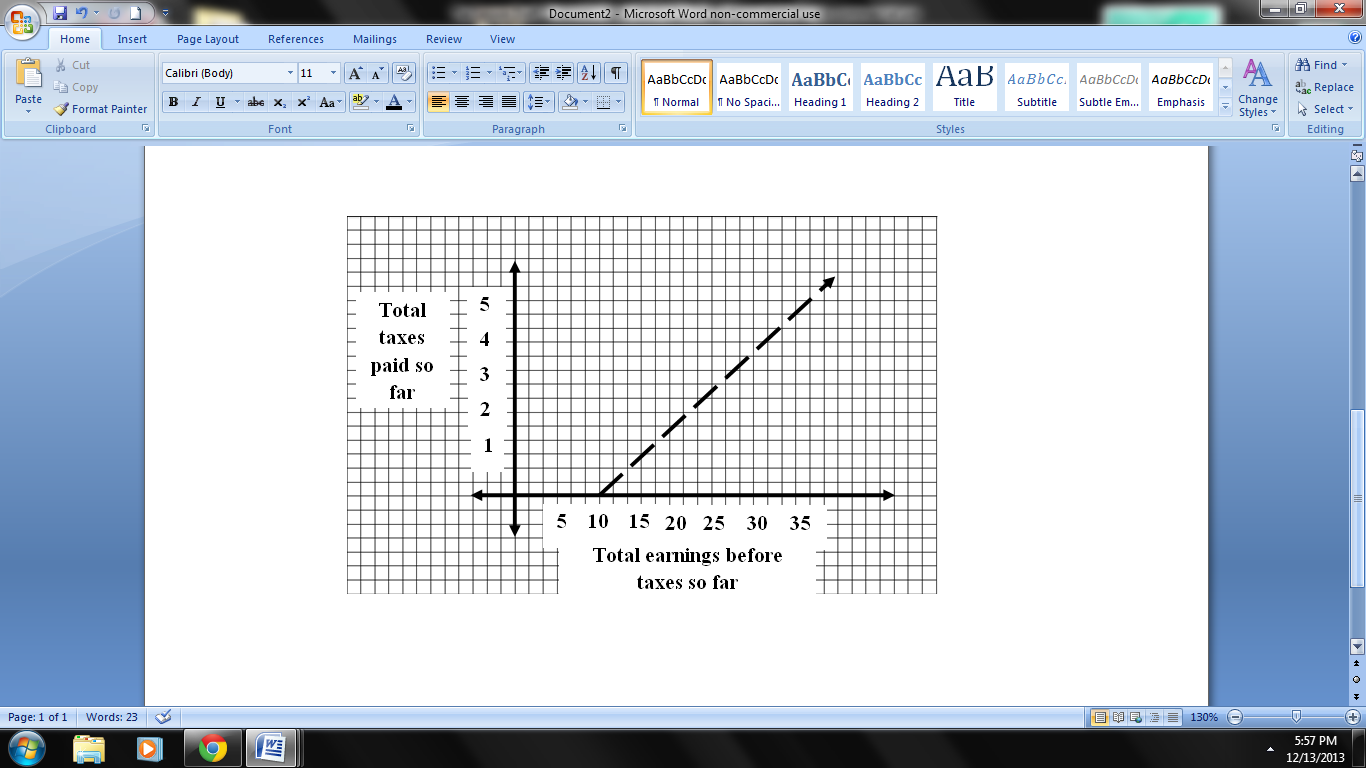 Total Taxes Paid
y = 0
y = .2(x-10)
Total Earnings Before Taxes
5
When the average tax ratio increases as the income increases…
This tax has a special name… a progressive tax.

A progressive tax is a tax that takes a larger percentage of income from people in higher-income groups than from people in lower-income ones.

The U.S. personal income tax is an example.
6
Do people with lower incomes ever get taxed at a higher average ratio?
Yes. This tax is called a regressive tax.
A regressive tax is a tax that takes a larger percentage of income from households in lower-income groups than from higher-income ones.
 Sales taxes on gasoline or groceries.
 Ex:		$2000  = .20	$2000 = .02
			       $10,000	      $100,000
7
How are progressive and regressive taxes graphs different?
Here is our graph representing a progressive tax structure from earlier.
Notice the extension of the line has a negative y-intercept.
What would a graph of a regressive tax structure look like?
The y-intercept is now a positive number.
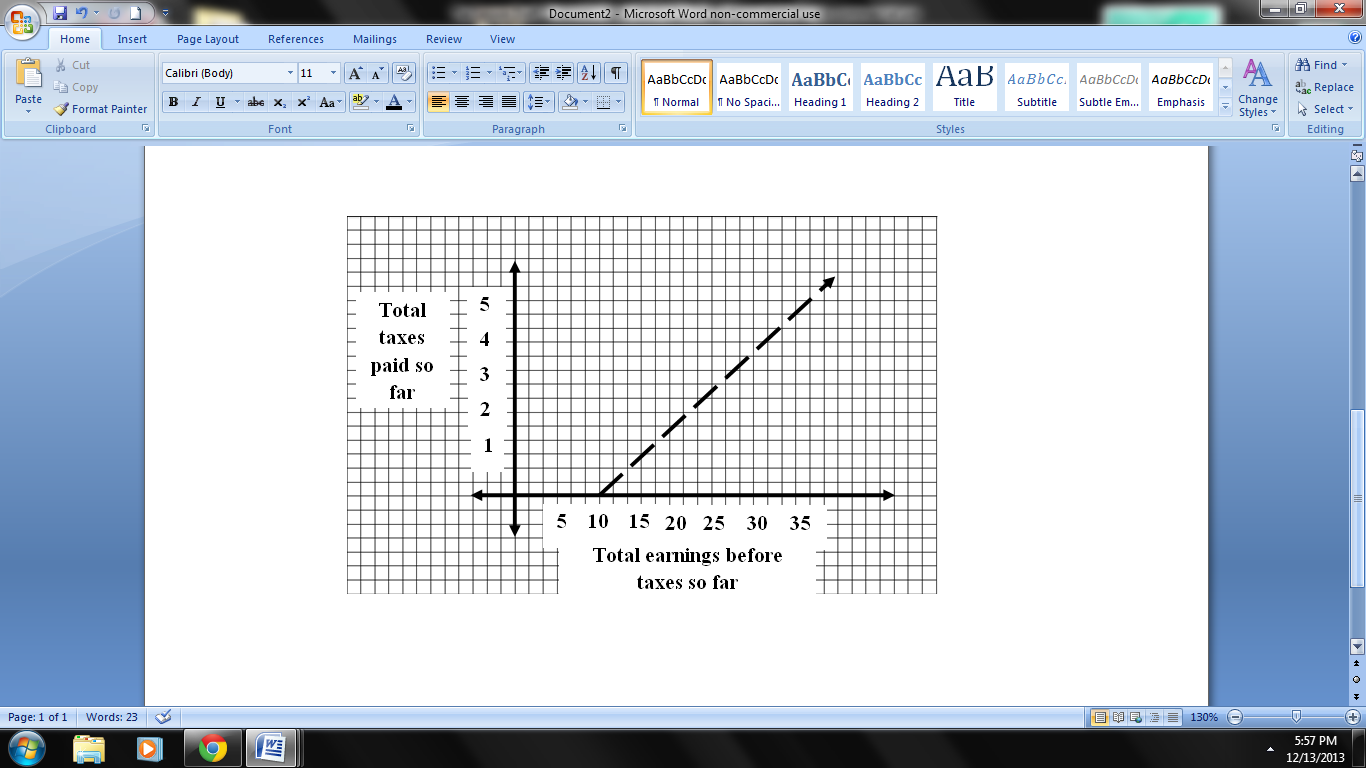 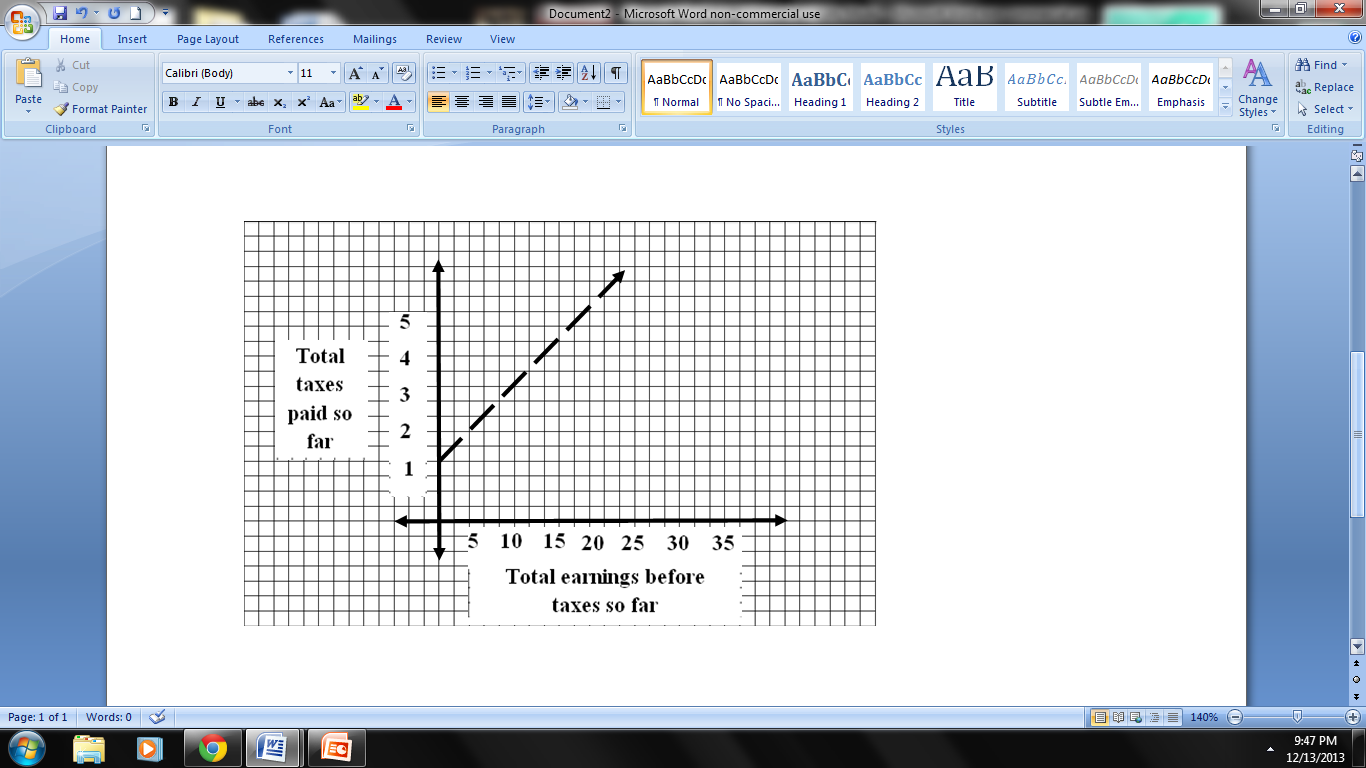 Total Taxes Paid
Total Taxes Paid
Total Earnings Before Taxes
Total Earnings Before Taxes
8
What does it mean when the y-intercept = 0?
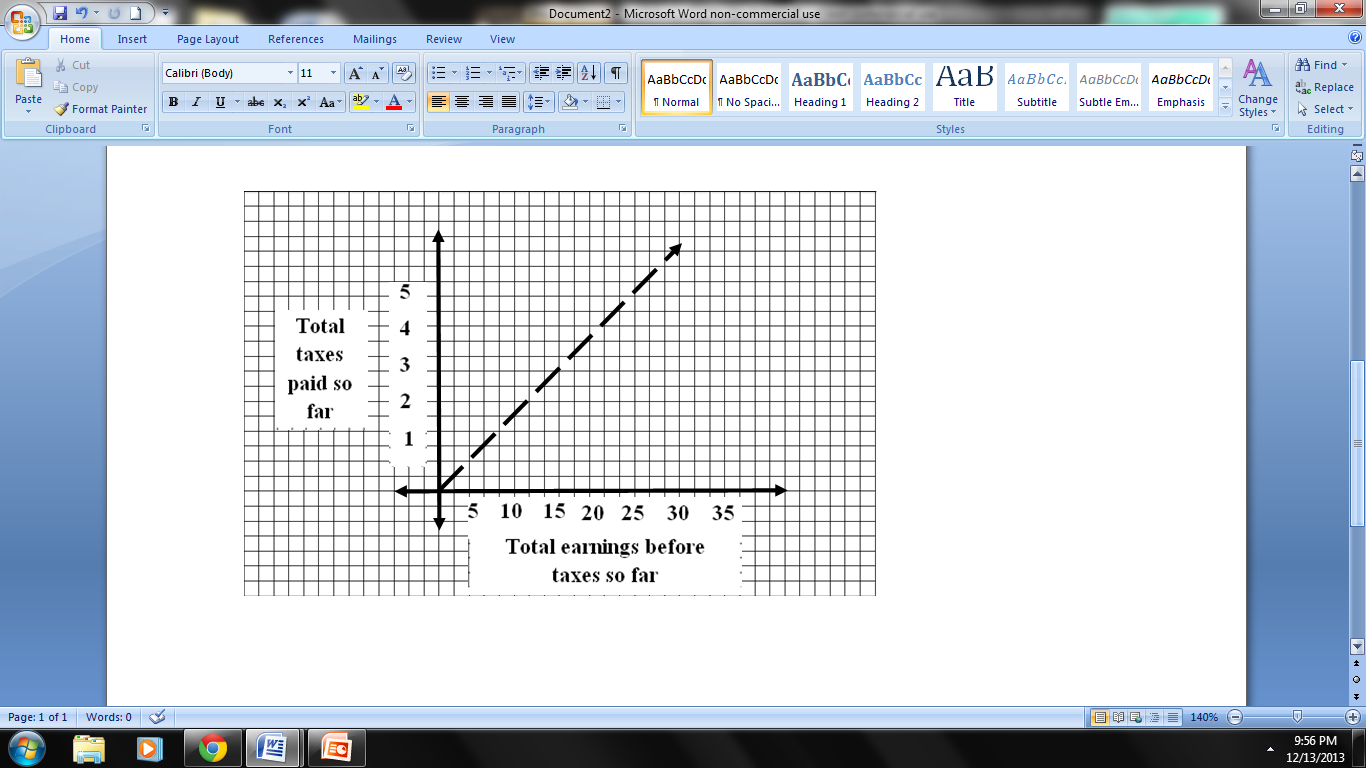 We get a different tax structure.
This is called a proportional tax.
A proportional tax takes the same percentage of income from people in all income groups.
Total Taxes Paid
Total Earnings Before Taxes
9